Learning: Experience Plus Reflection
“A good starting point for embedding reflection into daily workflow is to approach the practice at two levels; individual reflection, and then reflection with colleagues and team members. Reflective practice itself doesn’t ‘just happen’. It is a learned process. It requires some degree of self-awareness and the ability to critically evaluate experiences, actions and results.”

– The Power of Reflection in an Ever-Changing World, Charles Jennings
1
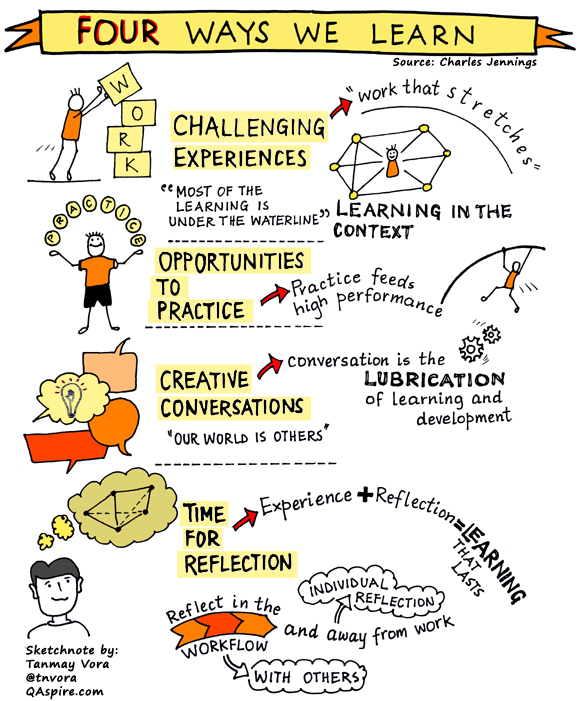 2